Unit 1, Week 5
Move It! 
Spelling Words
Spill
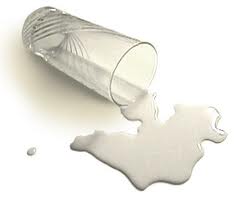 Spin
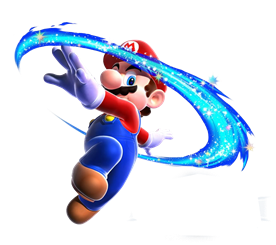 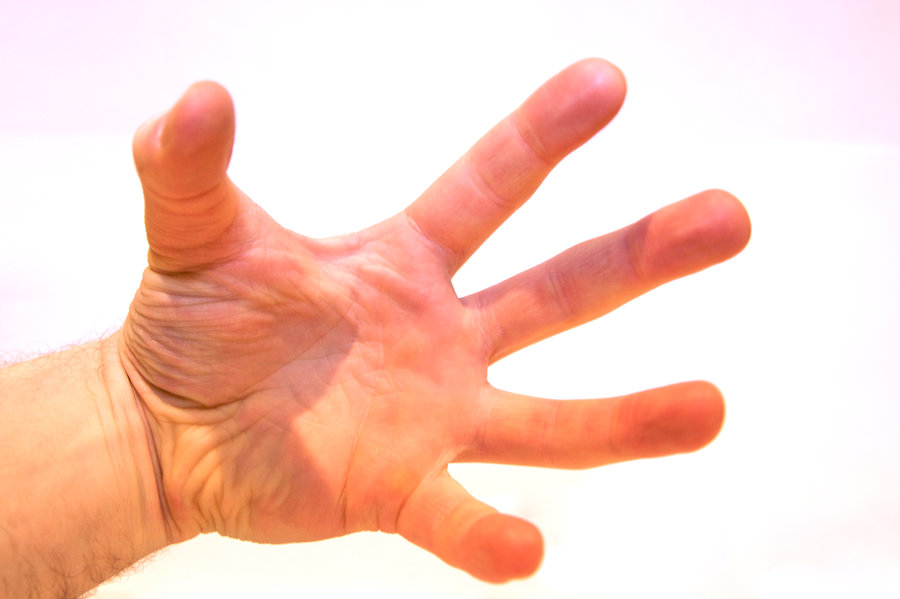 Grab
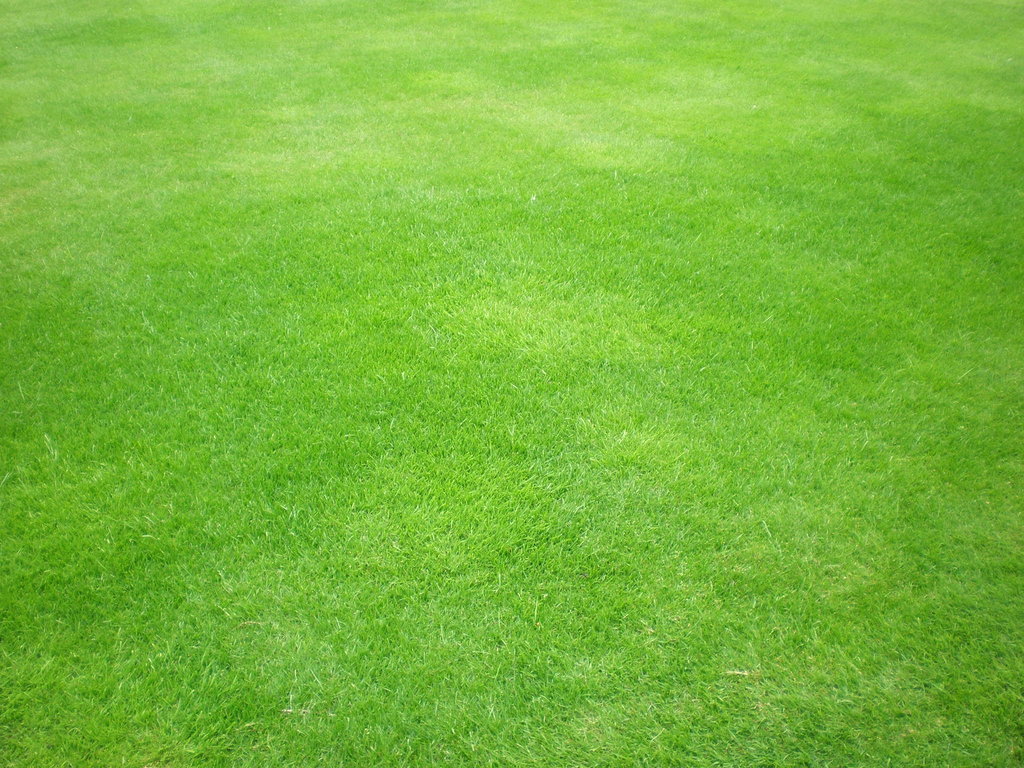 Grass
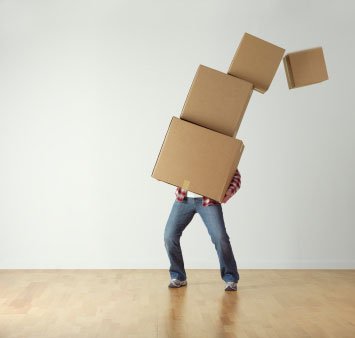 Drop
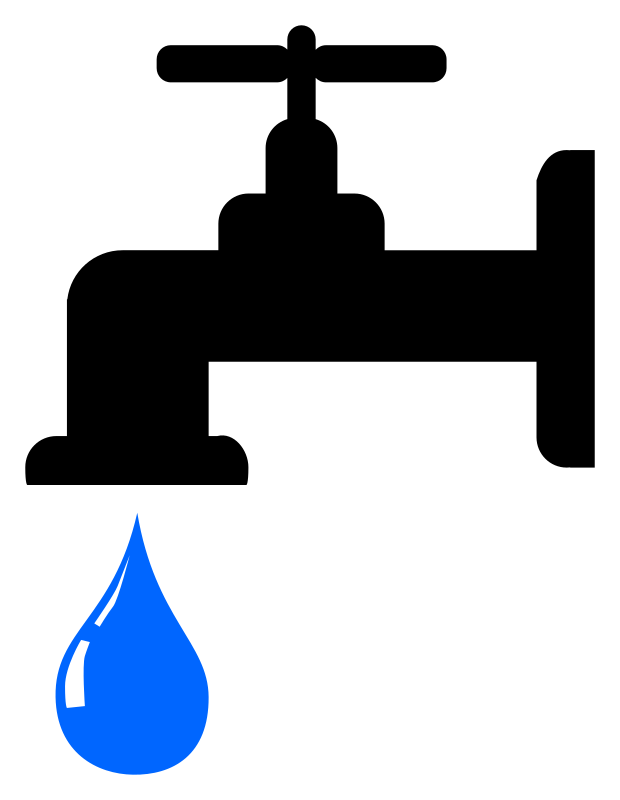 Drip
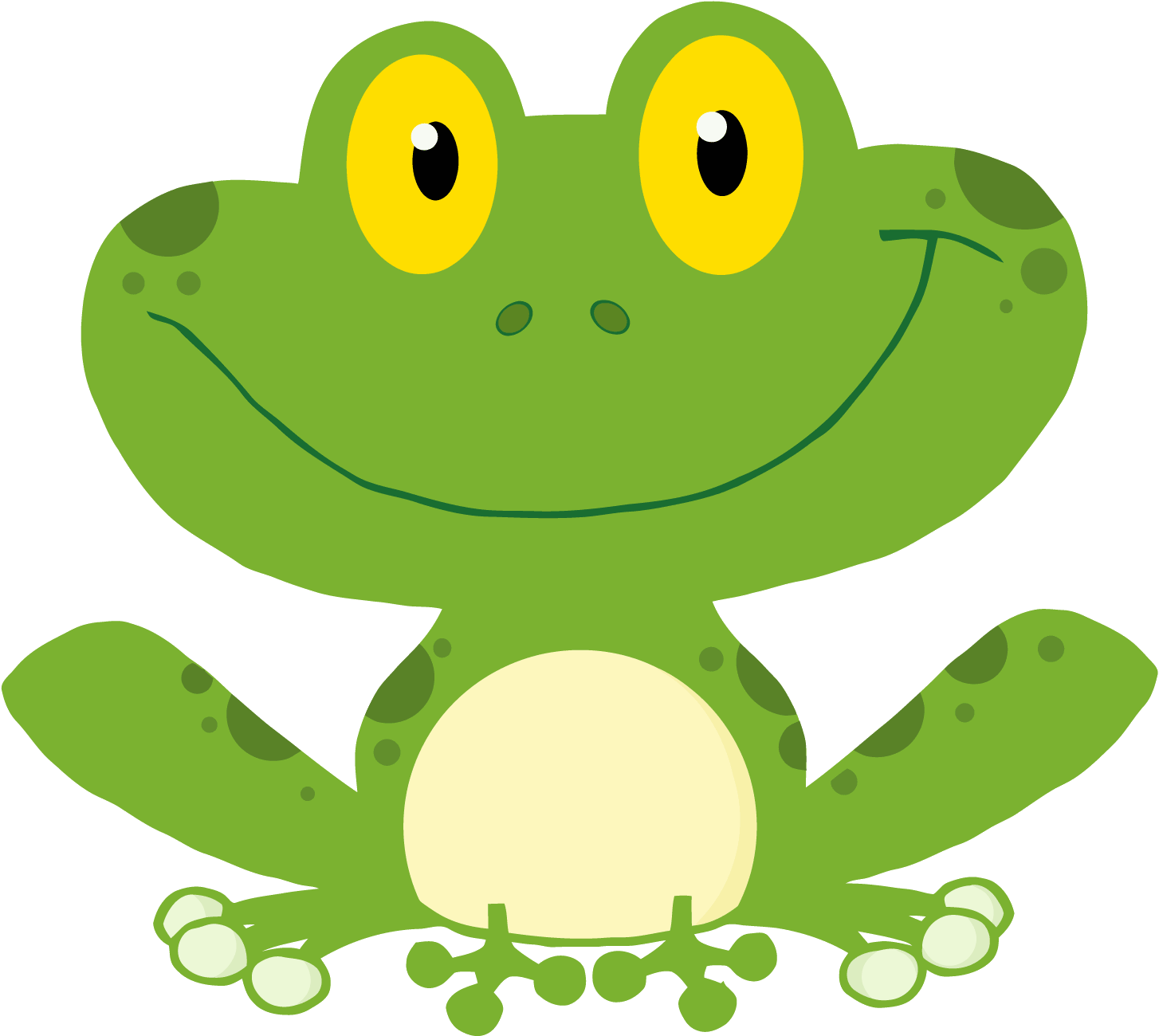 Frog
Swim
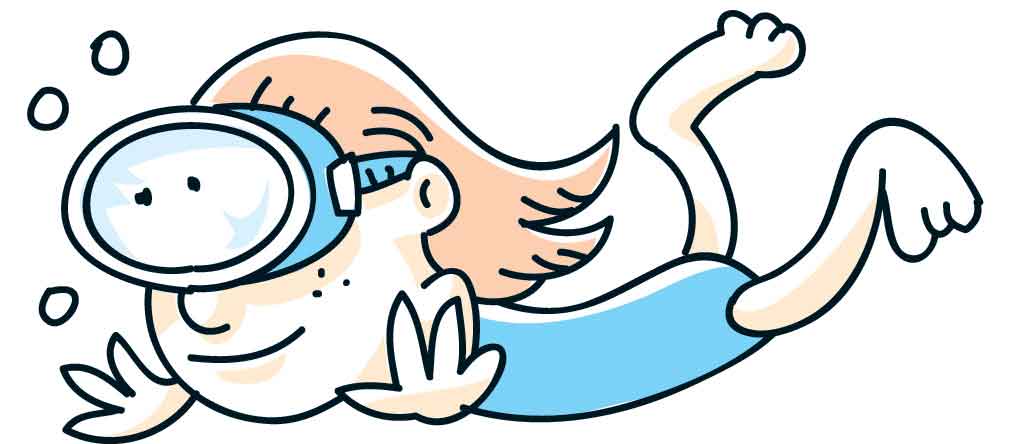 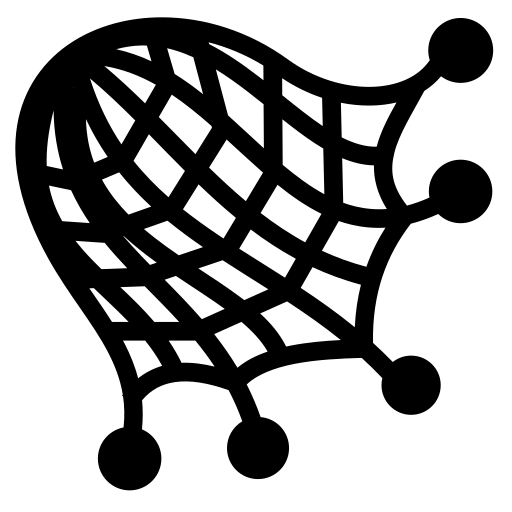 Trap
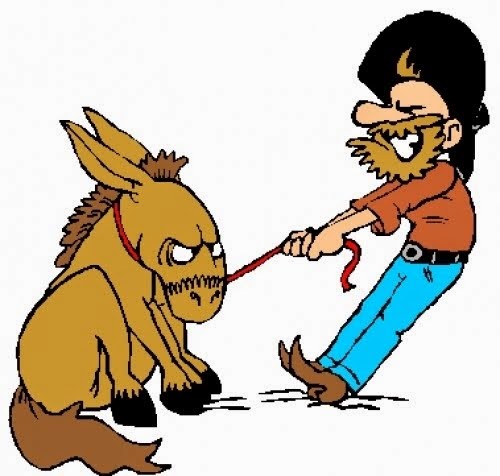 Drag
Challenge Words
twomove